THE LIBRARY AS A CENTER FOR LEARNING…A STEP TOWARD EXCELLENCE
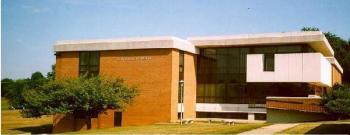 Lut R. Nero, Dean, Cheyney University Library
Cheyney University, Leslie Pinckney Hill Library
Cheyney, Pennsylvania

BJ Mullaney, Department Chair, Cheyney University Library
Summary of Project
Develop Library Strategic Plan that integrates with new University Strategic Plan
Complete environmental scan
Survey Library users
Increase Library visibility on campus and in the learning process
[Speaker Notes: The goal is create the Plan after the University adopts its revised plan.

The process will involve re-evaluating and restating the Library vision, gathering more current data and the first draft is expected in December 2010.]
GOAL
Develop a Strategic Plan that integrates with the newly created University Strategic Plan.
Review Library Vision
Use currently available data and gather more via survey of Library users and other stakeholders
First draft expected in December 2010
Major components
University/Academic  Mission, Vision and Strategic Plan(s)
Library Mission and structure
 HBCU Library Alliance Leadership Institute concepts and strategies 
Steering committee including all major stakeholder representation
Next Steps
Plan Development Process, ascertain current Library environment through staff meeting(s)/retreat  and SWOT analyses
Consider Library mission
Evaluate new University Strategic Plan to identify and agree on goal(s) that most integrate with the Library mission
Review Library Mission
Supply a copy of the current Library Mission statement to all employees prior to a meeting
Schedule meeting, for early September 2010, with the sole purpose of discussing and developing a Mission statement with total staff input
Integrate Library into University Strategic Plan
Provide a copy of the University strategic plan to all Library employees in Summer 2010
Provide each employee with time to review the plan at work
Solicit input on the two goals each thinks the Library can assist in achieving through its services with the result to be submitted no later than 30 August 2010
[Speaker Notes: The plan needs to address how we create the organization from among those already in place. How do we reorient them , motivate them, reeducate them, provide direction and monitor progress? We also must consider how we introduce new personnel. Other stakeholders such as the students must be a focus of how personnel function.]
Plan Development Process
Team Development by meeting with staff and employing exercises to begin to develop trust and incorporate ideas 
Ask each staff member to reflect on what seems to work and not work in terms of their service and technical responsibilities
Ask each staff member to reflect on how the current library culture assists or impedes workflow
 Review and discuss elements of the Library (Persons, places, things, services ) for (re)deployment, reorganization, supplementation, renovation
Major Environmental Factors that Will Impact Plan Goals
Financial uncertainty, University deficit
Staffing, unfilled positions
Program reduction/consolidation
Student population trends
2011 changes in secondary education testing in Pennsylvania
Accreditation issues
[Speaker Notes: All segments of the Library personnel and stakeholder community must be accounted for . What are their views, strengths, talents, functions , needs? How do we overcome their immunity to change?  How do we get buy-in? Surveys, focus groups, discussions, meetings must be incorporated into development of the Plan.]
How the Leadership Institute has Impacted  this Project
The webinars and books have provided information and ideas that will inform the strategic planning process – specifically useful
Concept of reflecting on and writing down the hidden barriers to change and the big assumptions that make it difficult to let go of these beliefs
Impact of politics on organizational operation 
Ideas on how to talk to the Vice President for Finance about Library needs
Value of identifying one’s natural inclinations in terms of communication and interacting with others
[Speaker Notes: From understandings derived from surveys, analyses of best practices, university official
Research readings trends we determine appropriate facilities will be a part of the physical design to restructure, adjust and/or create]
Leadership Institute impact, continued
Provision of a mentor
Discussion of issues with someone with a different perspective was very helpful in eventually determining a project
Provided an outlet for honest communication
Leadership Institute impact, continued
Idea to actually document, including taking photos of the process of completing the project, which comes from some mentor discussions – as a way to show us working together
Idea to be vigilant in demonstrating that everyone’s ideas are valuable and that discussion is a useful tool particularly when change is necessary
How did adaptive leadership inform this project?
Asking staff to begin to identify the values, beliefs, habits, loyalties and priorities they view by reflecting on their work may make it possible to make an adaptive change
The concept of adaptive leadership provides a way to name many problems in the Library as adaptive rather than technical
Questions?